EAL Nexus Resource
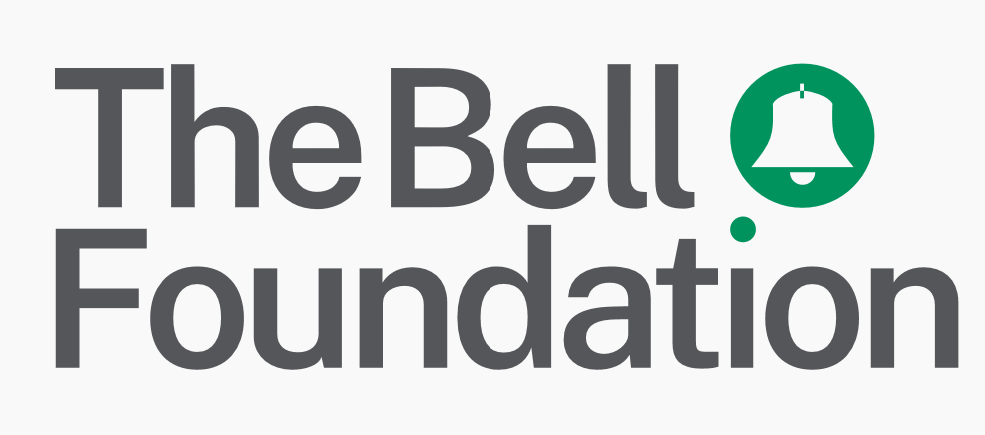 © Bell Educational Trust 2020
This resource was developed by EAL Nexus.
cooking foil
cork
jar of jam
dice
drawing pin
wedding ring
glass of water
paper clip
lemon
sharpener
wellingtons
newspaper
bulldog clip
candle
button
10p coin
flip-flop
felt pen
rolling pin
tennis ball
pencil
mug
safety pin
toothbrush
banana
bottle top
2p coin
scissors
rubber duck
key